معرفی نظام مراقبت سندرمیک
دکتر پیمان همتی
مرکز مدیریت بیماریهای واگیر
وزارت بهداشت درمان و آموزش پزشکی
دی 1393
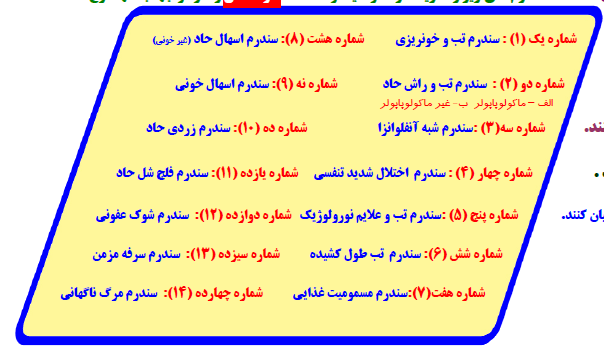 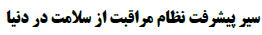 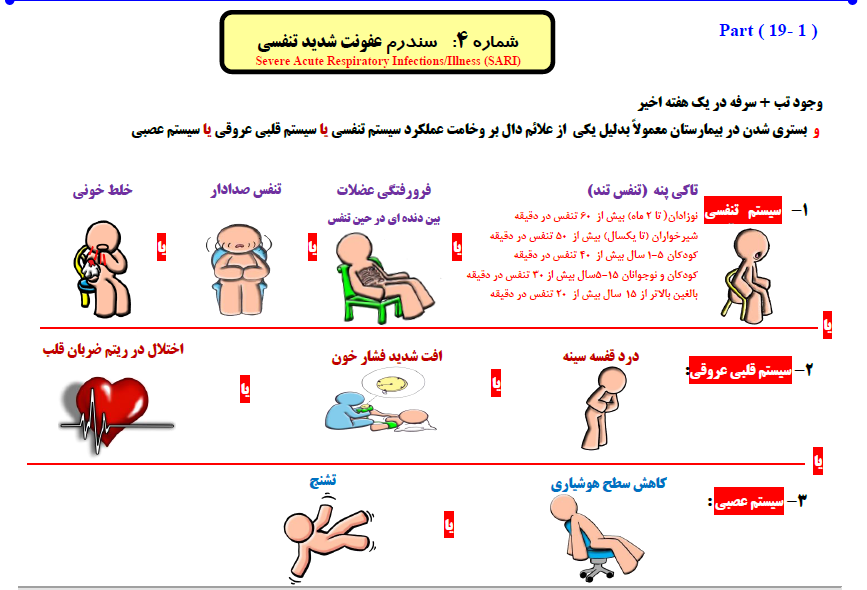 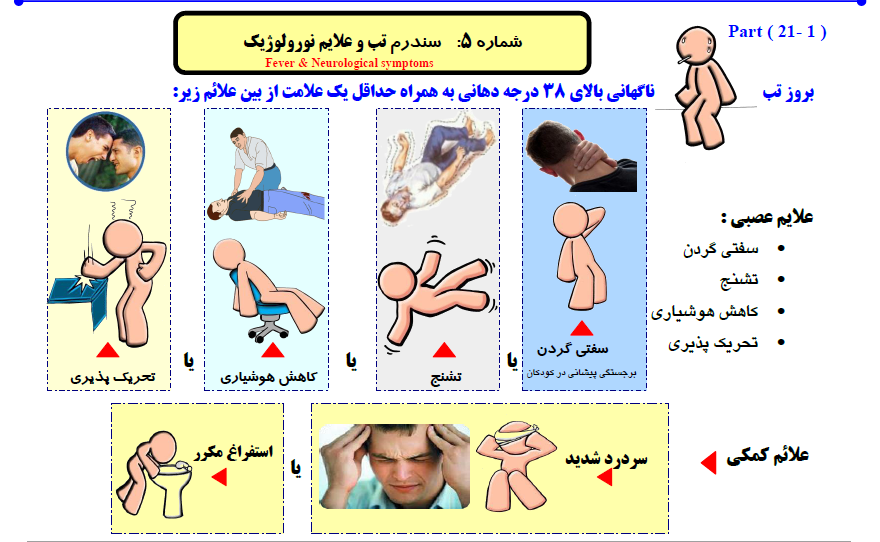 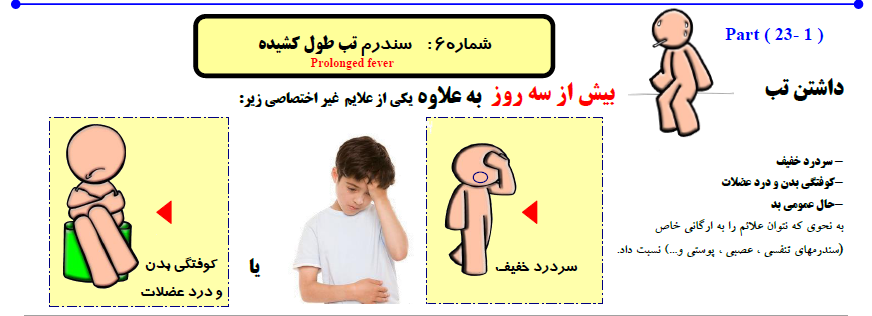 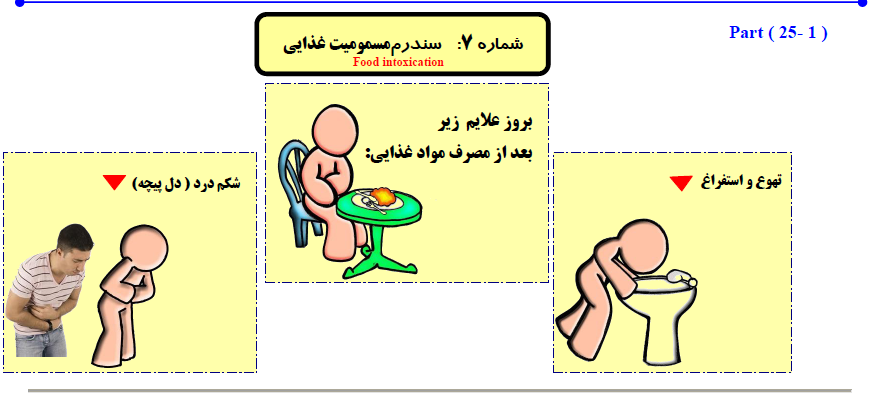 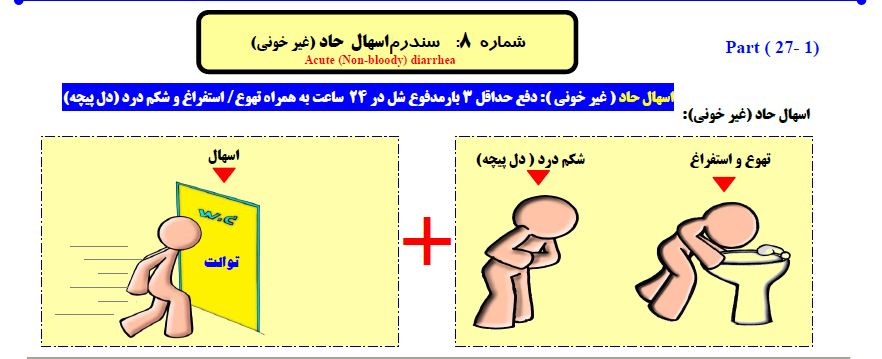 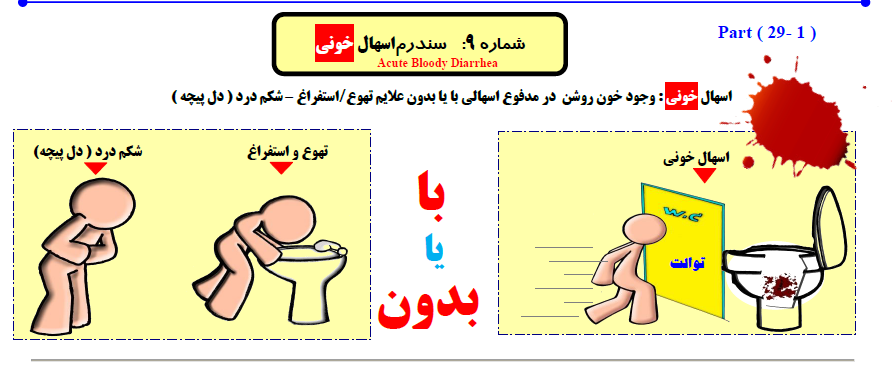 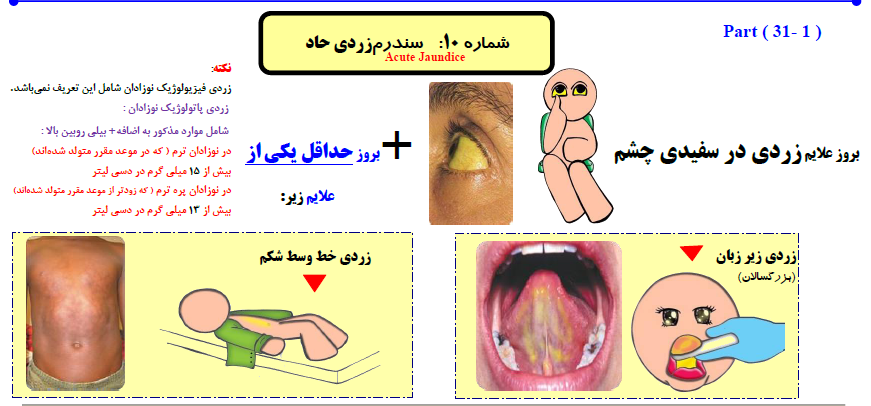 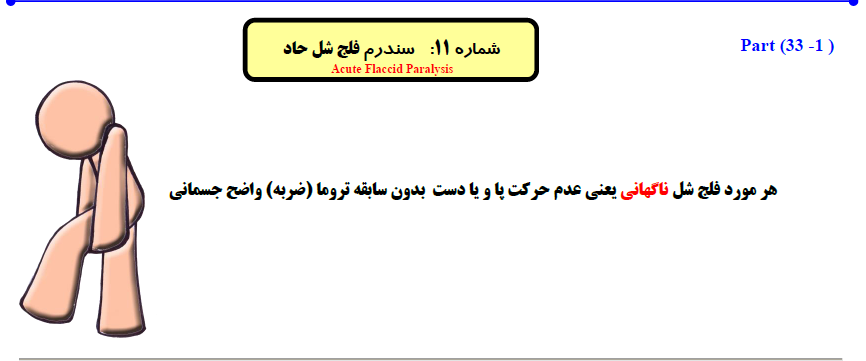 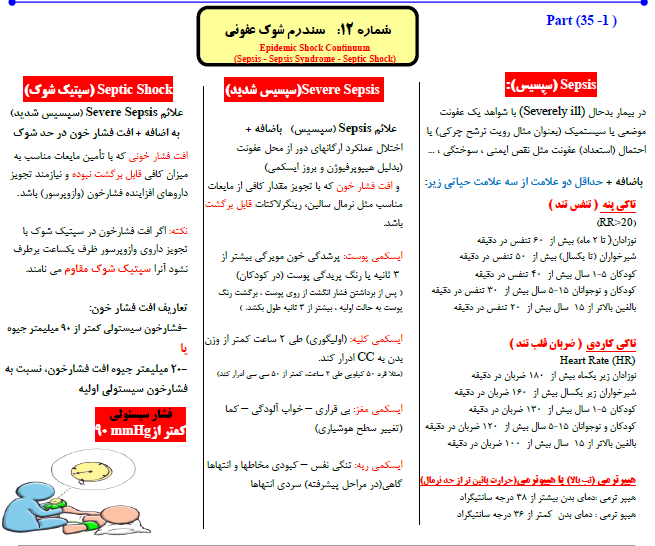 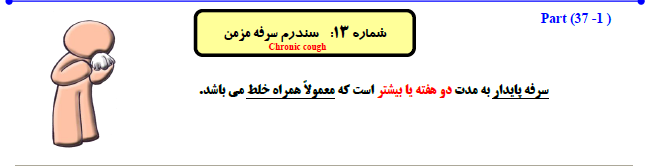 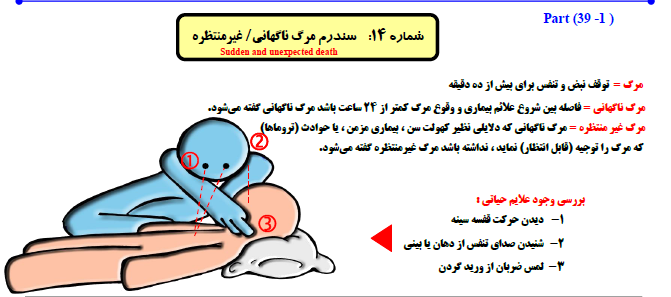